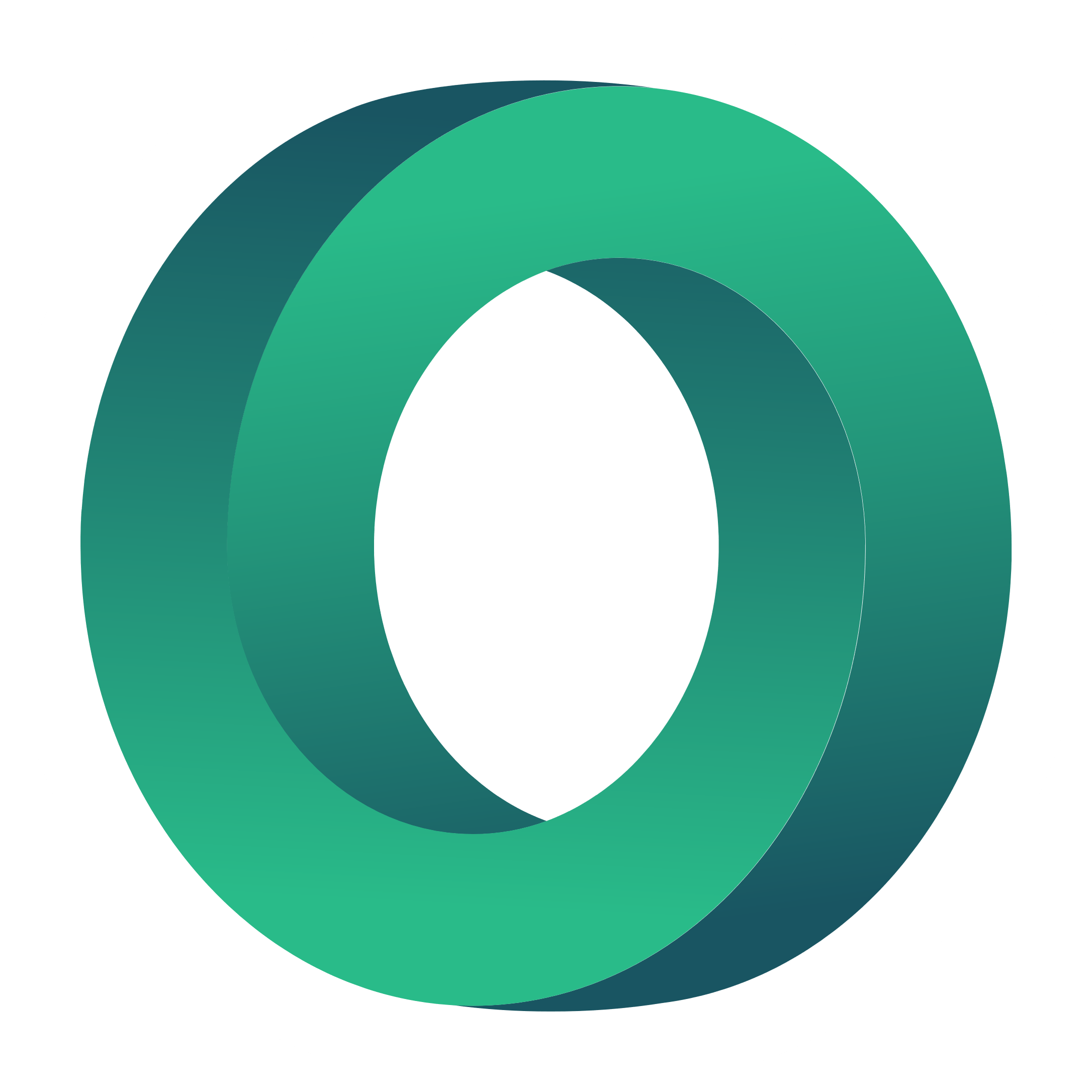 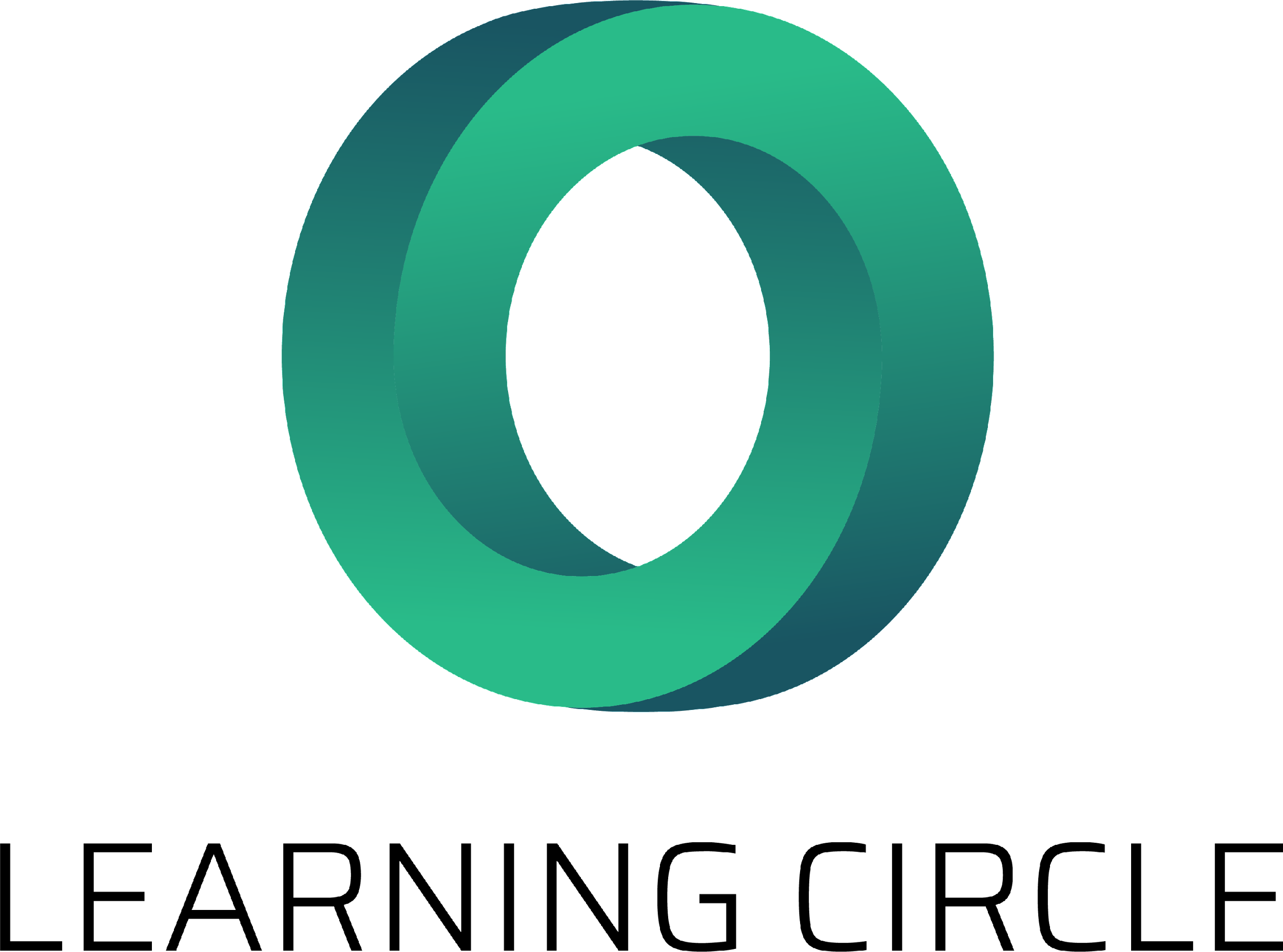 Betriebliche Fortbildung - Teil B
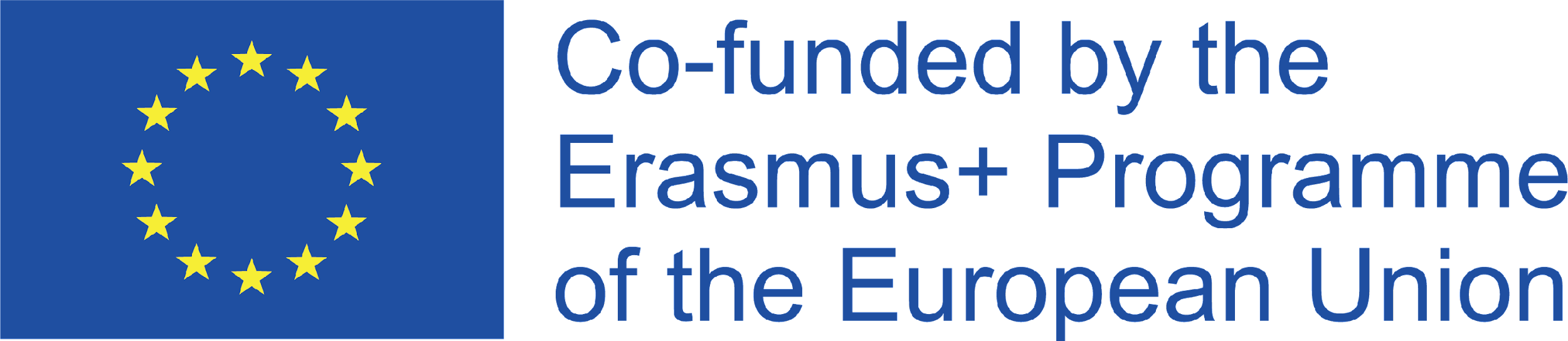 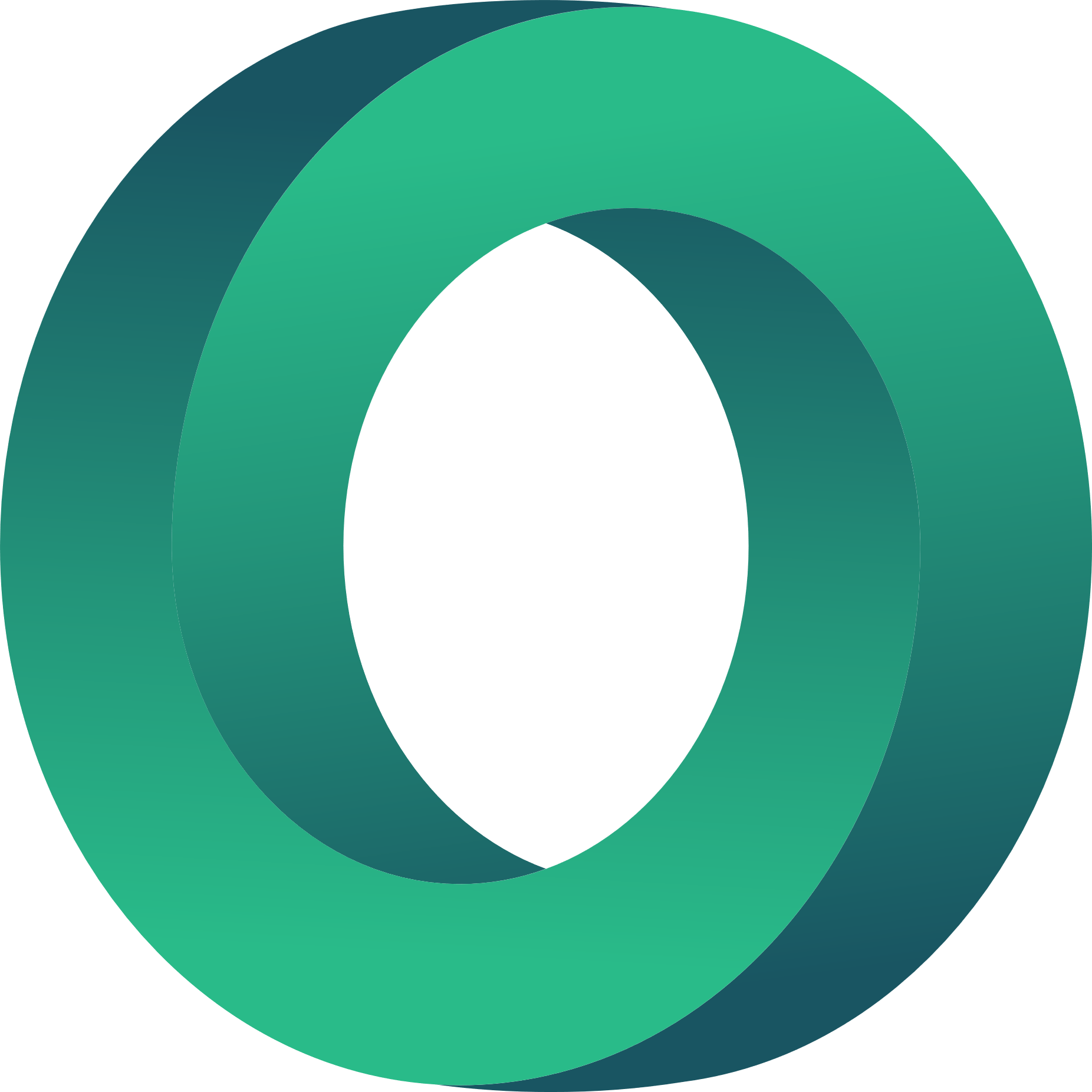 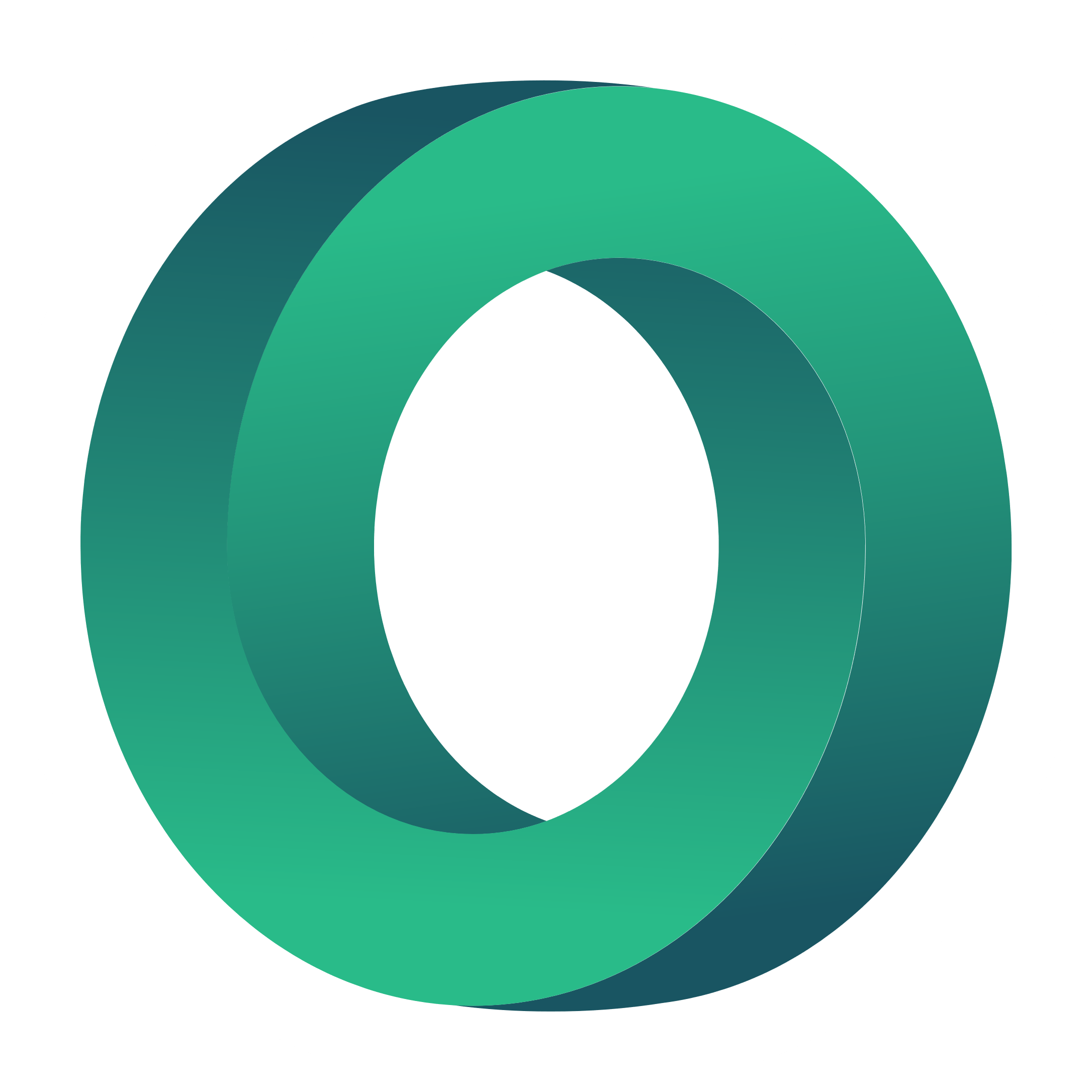 EINFÜHRUNG IN DEN ONLINE-UNTERRICHT
Dieses Modul zielt darauf ab, Berufsbildungstutoren mit Wissen darüber auszustatten, wie sie Lernende bei der Arbeit in Online-Umgebungen ansprechen können.
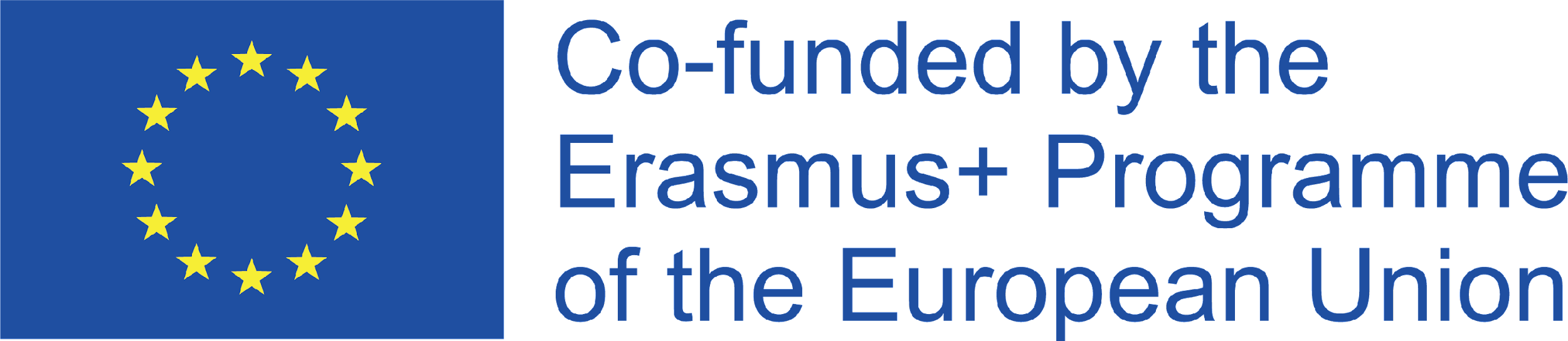 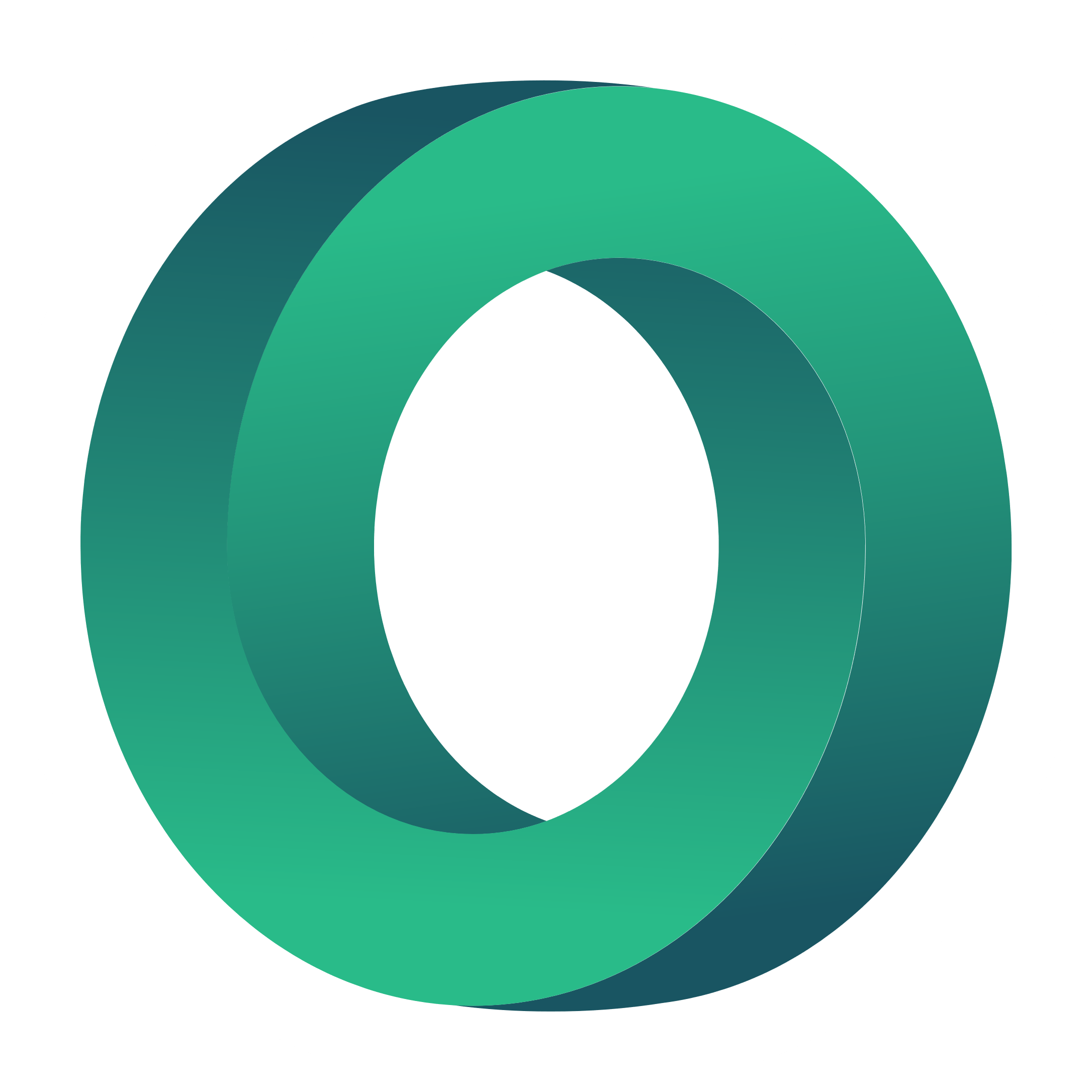 Lernergebnisse
Hier könnten Sie das Thema des Abschnitts beschreiben
Hier könnten Sie das Thema des Abschnitts beschreiben
Hier könnten Sie das Thema des Abschnitts beschreiben
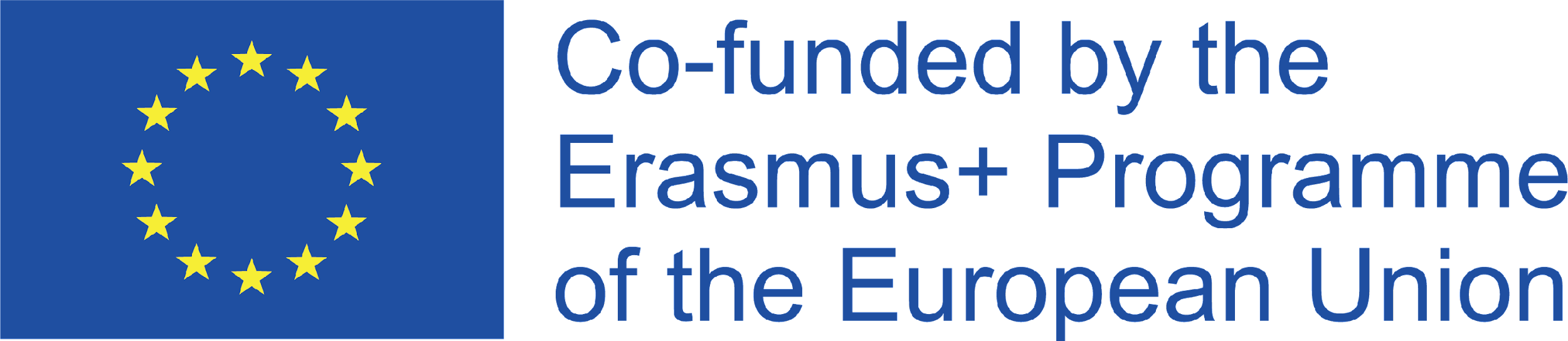 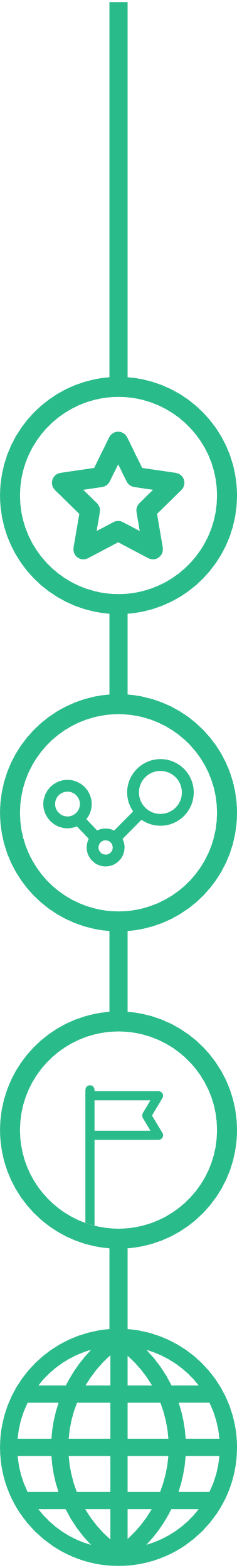 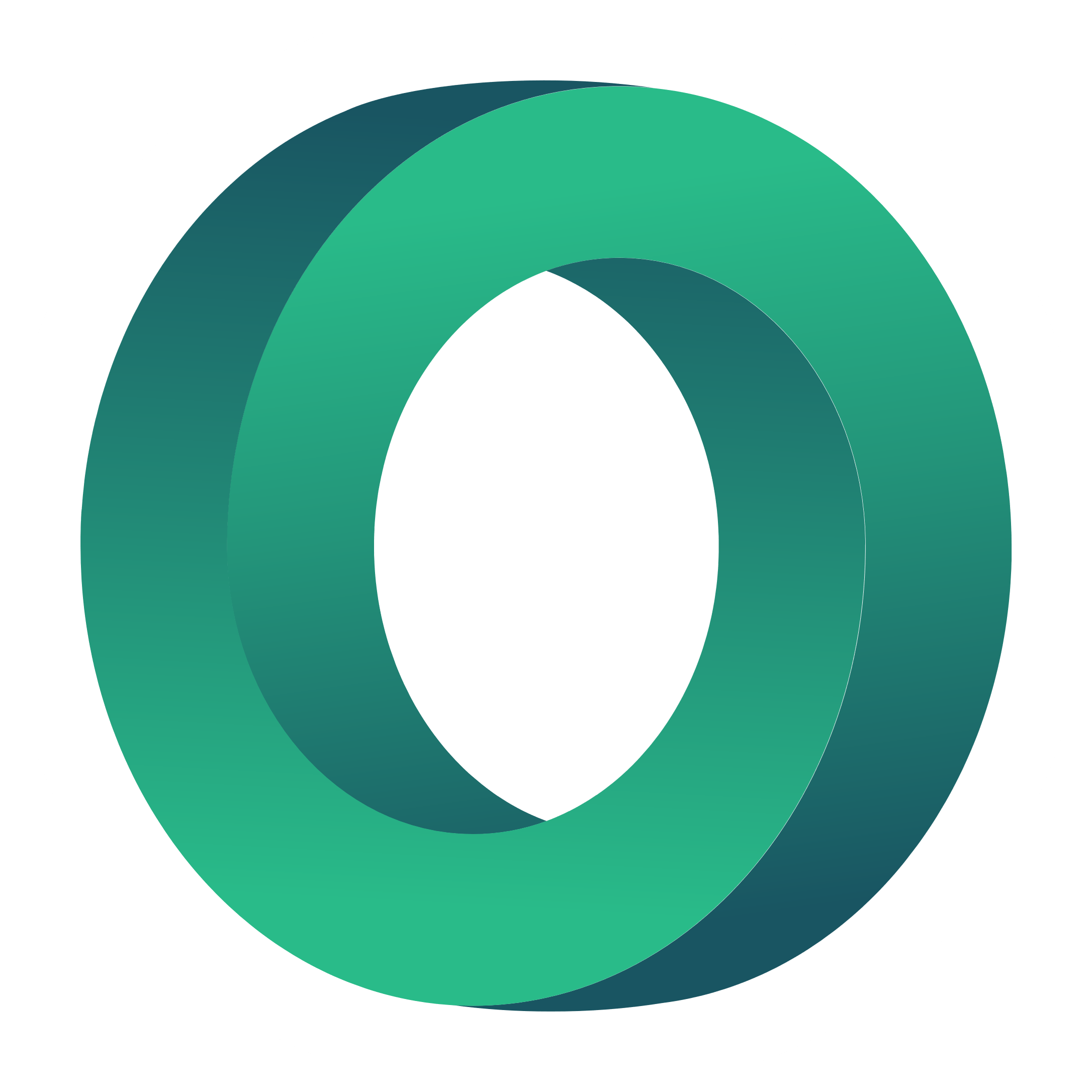 Fortbildung - Teil B
Einführung in den Online-Unterricht
1.
Gestaltung von Online-Lehrplänen
2.
Studentisches Engagement in Online-Lernumgebungen
3.
Online-Kommunikation
4.
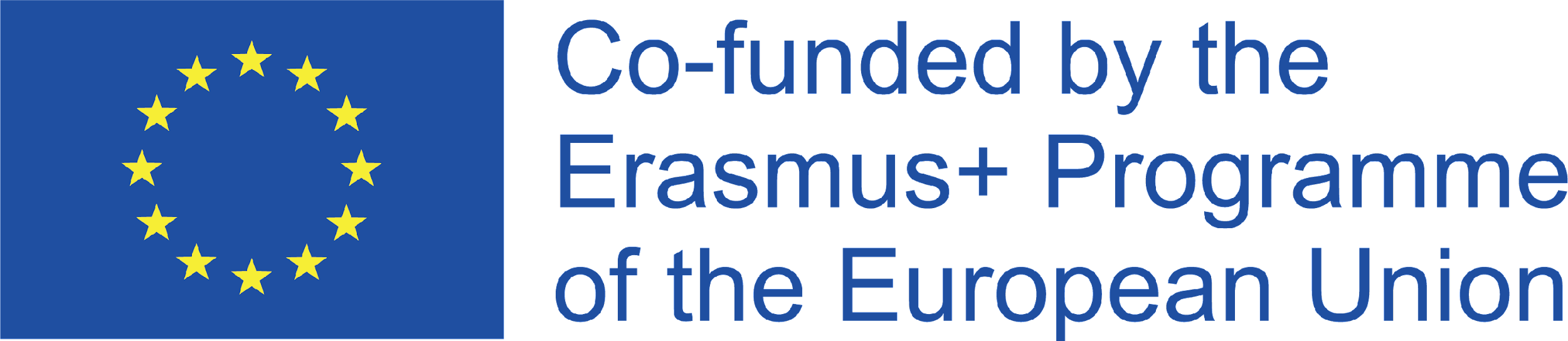 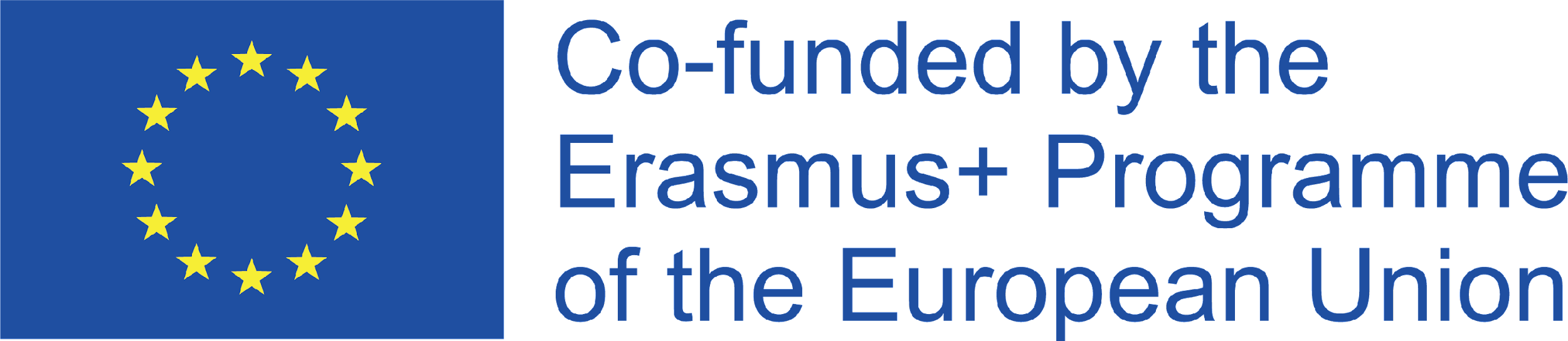 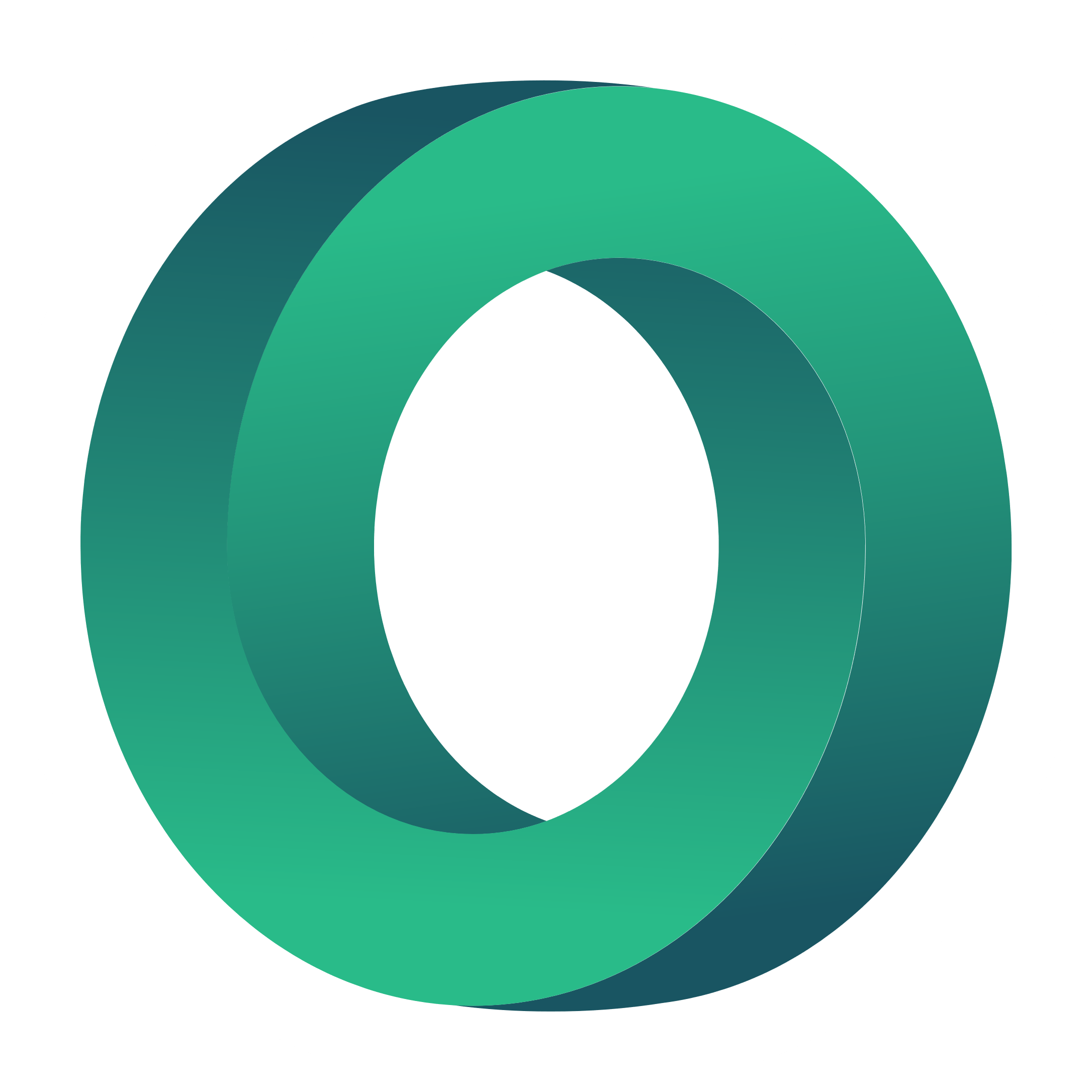 Aktives Lernen
Aktives Lernen führt den Studierenden aus der passiven Rolle des Zuhörers zu einem aktiven Lernenden, der sein eigenes Wissen aufbaut. Beim Online-Unterricht wird die Förderung des aktiven Lernens immer wichtiger, da die Lernenden autonomer sein und einen aktiveren Ansatz für ihren Lernprozess wählen müssen.
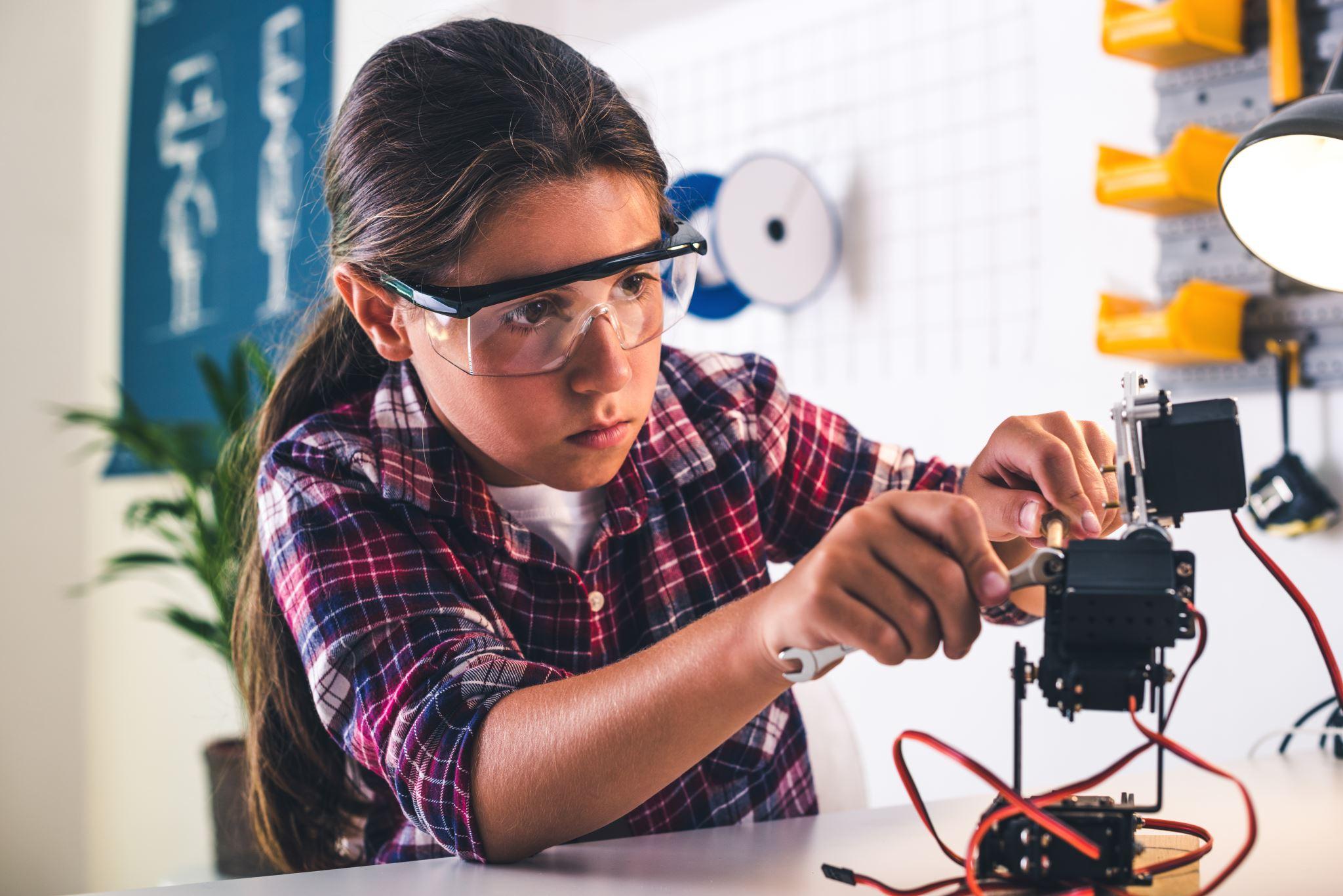 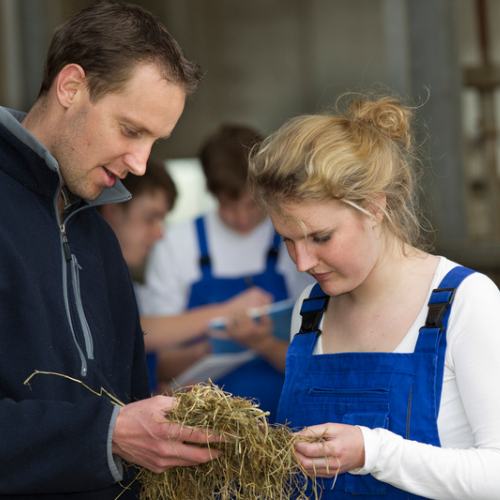 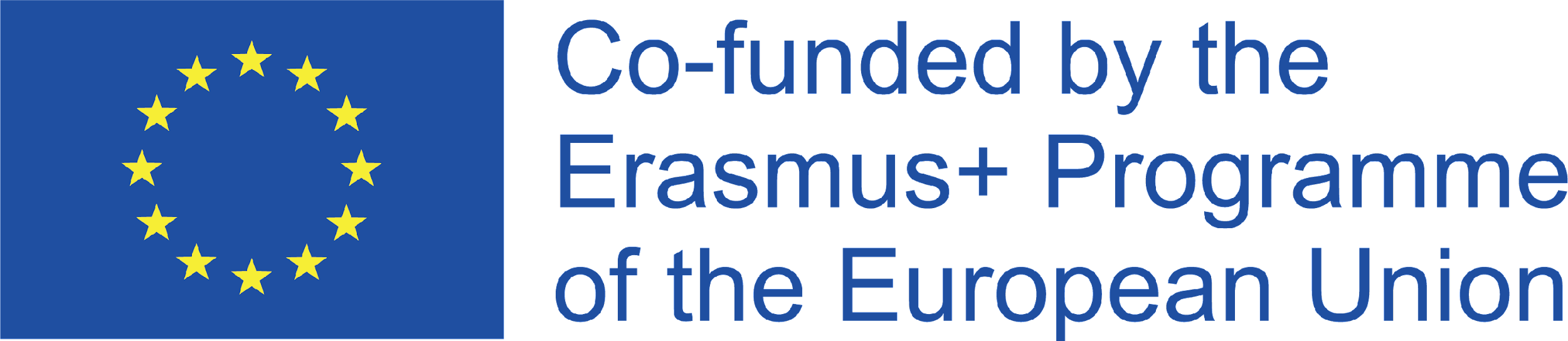 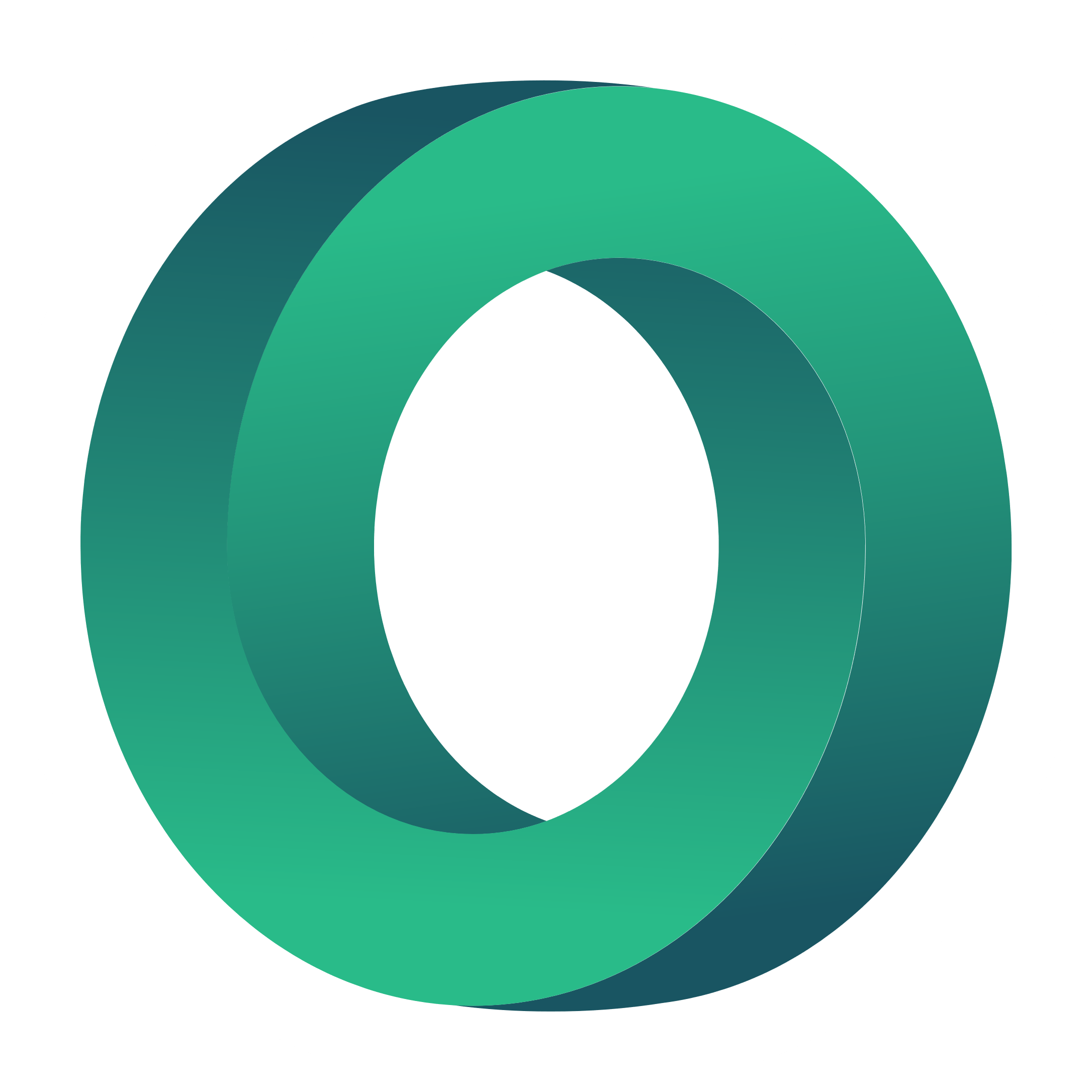 Kollaboratives Lernen
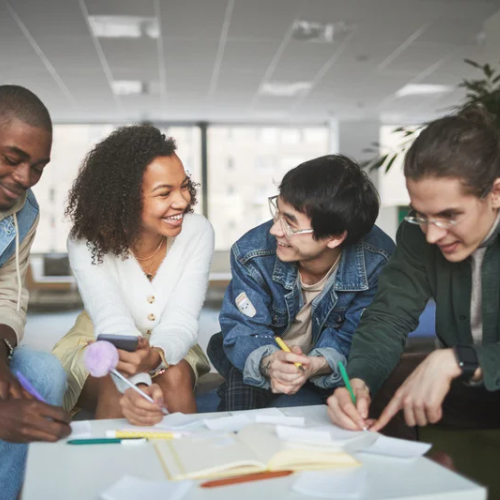 Es handelt sich um eine Unterrichtsstrategie, die auf Interaktion und aktiver Beteiligung der Schüler am Lernprozess beruht. Ziel ist es, den Erfahrungsaustausch, die Zusammenarbeit und das Engagement der Studierenden zu fördern. 
Normalerweise wird gemeinschaftliches Lernen als etwas angesehen, das besser in traditionellen Lernumgebungen funktioniert. Sie können jedoch Tools für die Online-Zusammenarbeit verwenden, um das gemeinsame Lernen der Lernenden zu fördern.
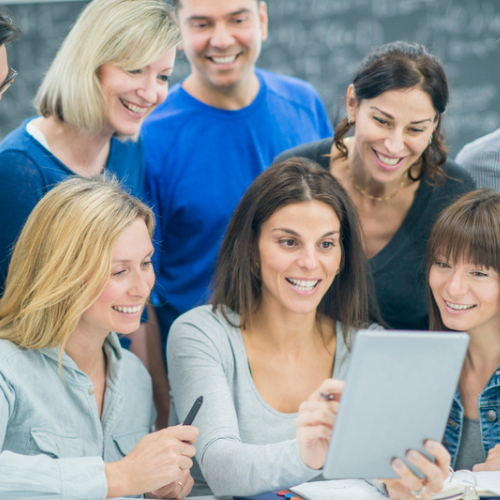 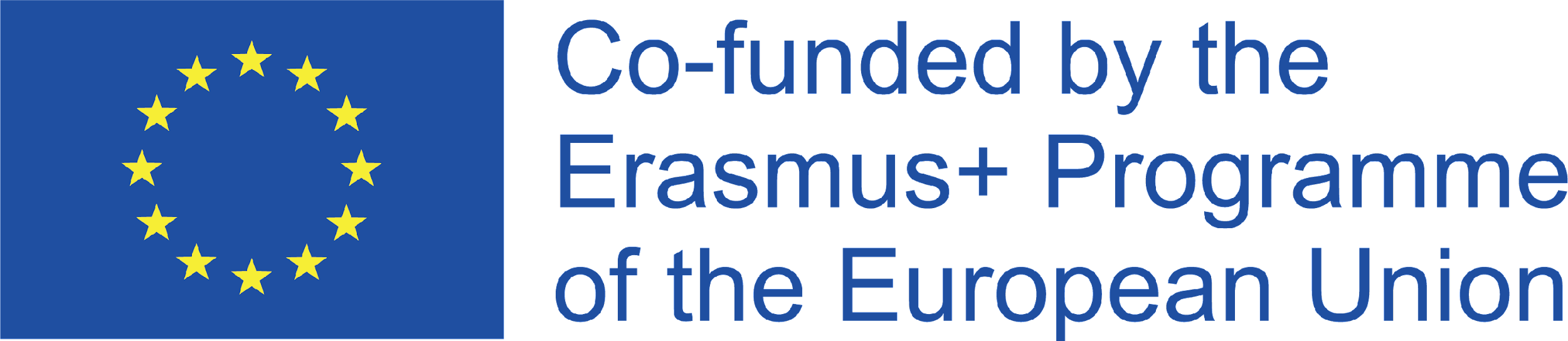 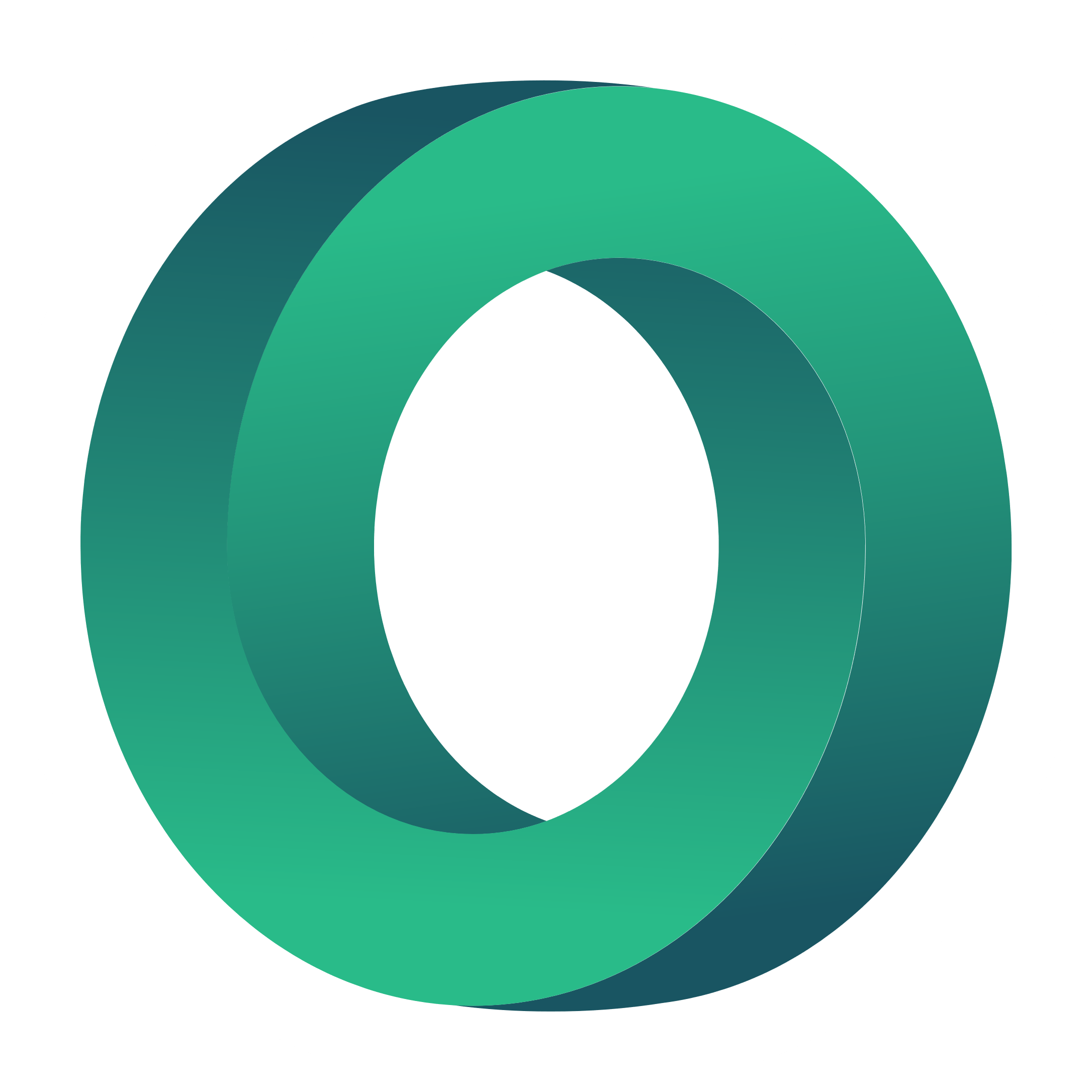 Verfolgung der Fortschritte und Bewertung
Um die Motivation und das Engagement der Schüler aufrechtzuerhalten, müssen Sie ihnen Ziele vorgeben, die sie erreichen müssen. Indem Sie ihre Fortschritte durch Tests oder andere Bewertungsmethoden verfolgen, geben Sie ihnen ein Ziel und eine Frist für dessen Erreichung vor, was ihnen weitere Gründe liefert, weiter zu lernen.
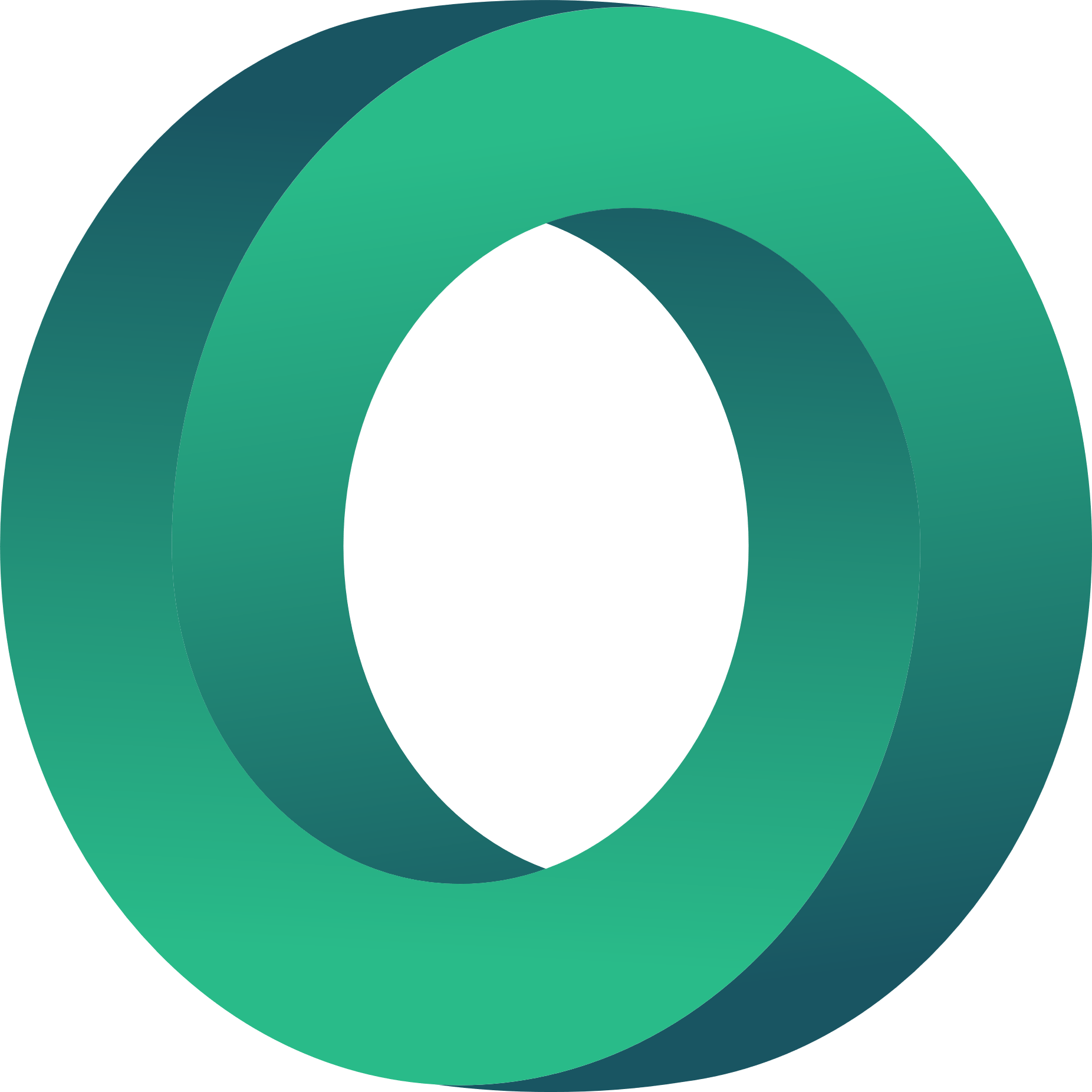 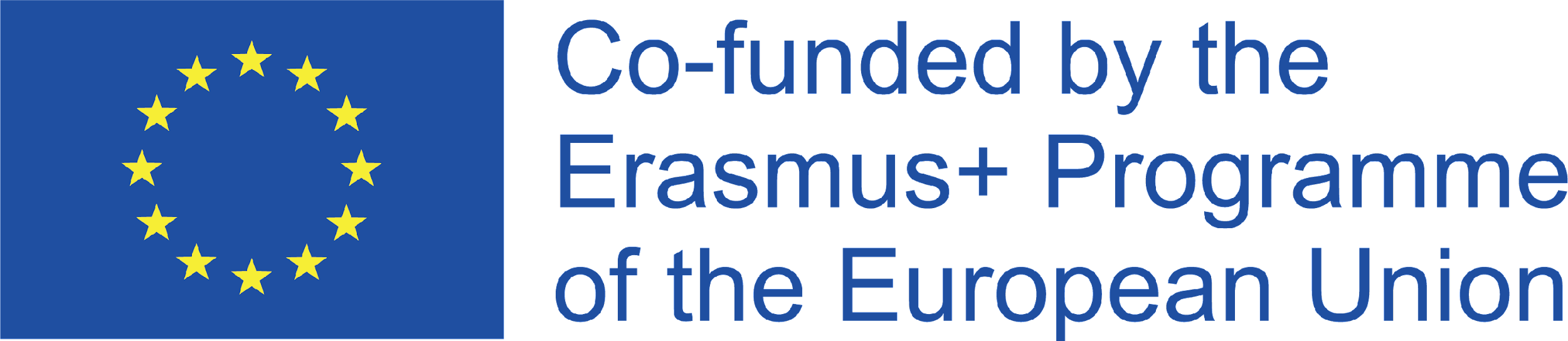 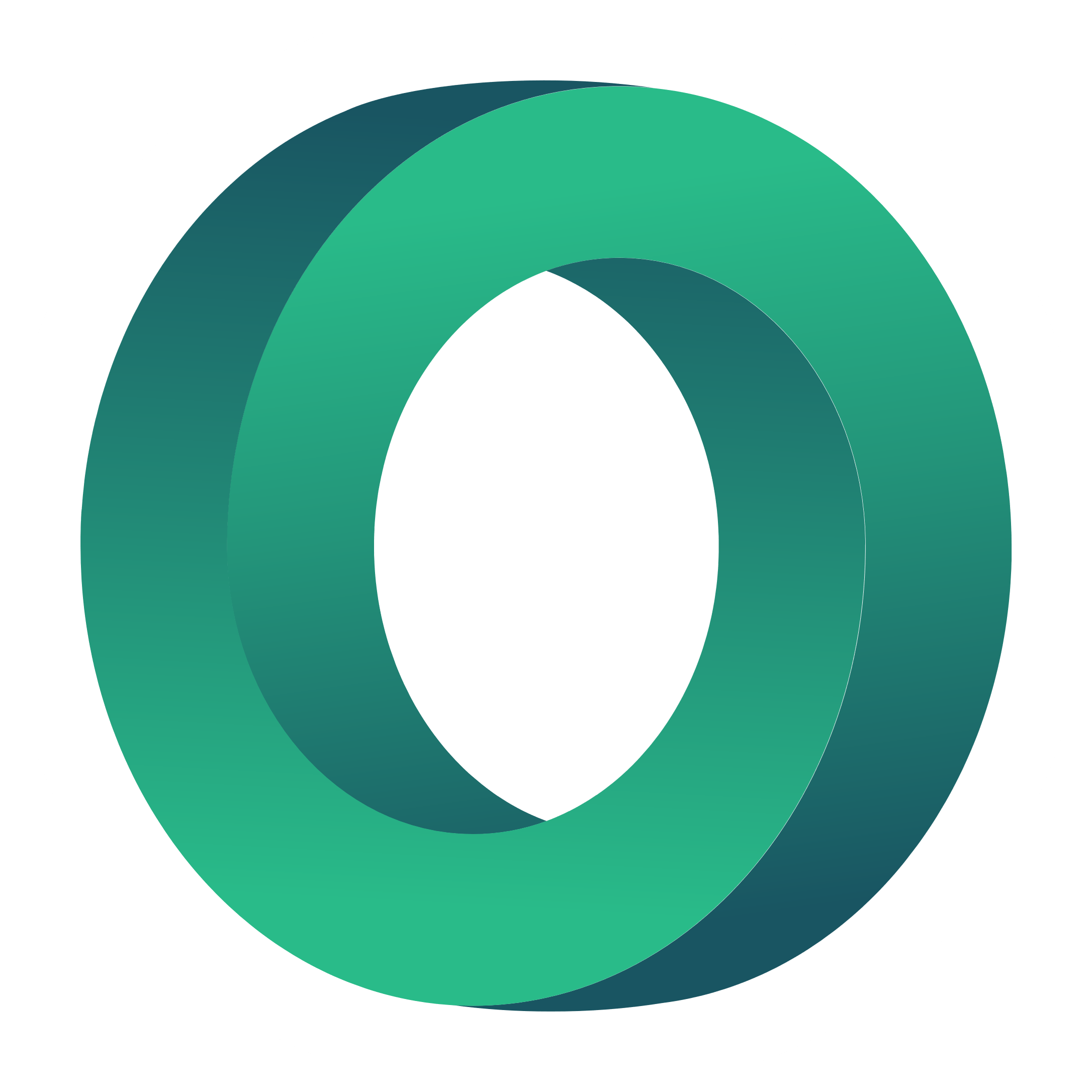 Arten von Online-Bewertungsinstrumenten
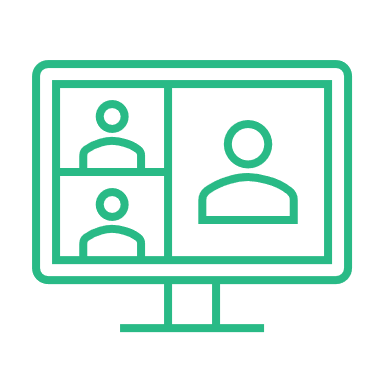 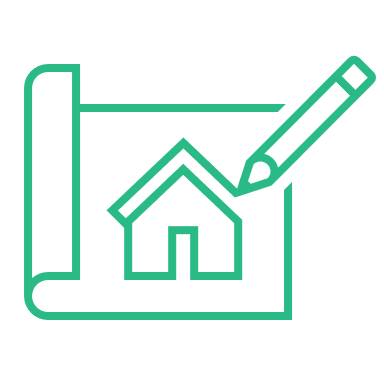 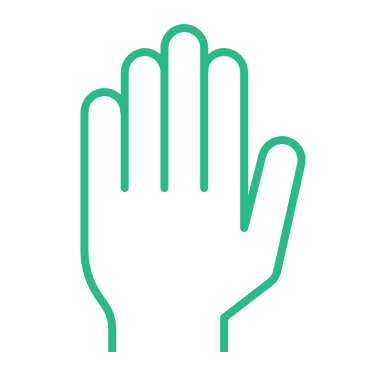 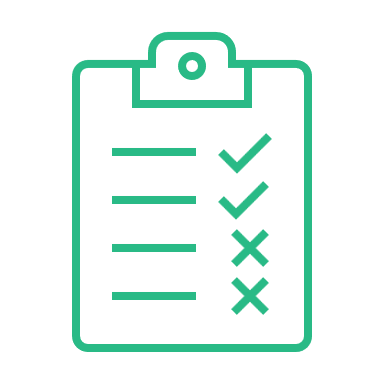 SYNCHRONE AUSWERTUNG
TESTS
PROJEKTE
TEILNAHME
Gruppen- oder Einzelprojekte
Quiz, die online über eine Online-Plattform durchgeführt werden. Sie können synchron oder assynchron sein.
Teilnahme an Online-Kursen oder -Foren
Bewertung während des synchronen Online-Unterrichts. Sie kann einen Test, eine Einzel- oder Gruppenaktivität, Diskussionen usw. umfassen.
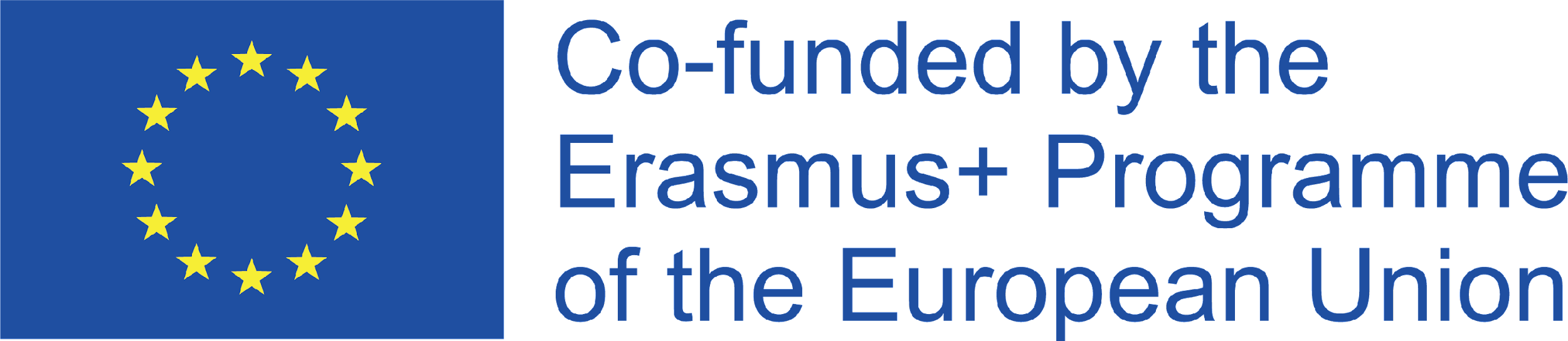 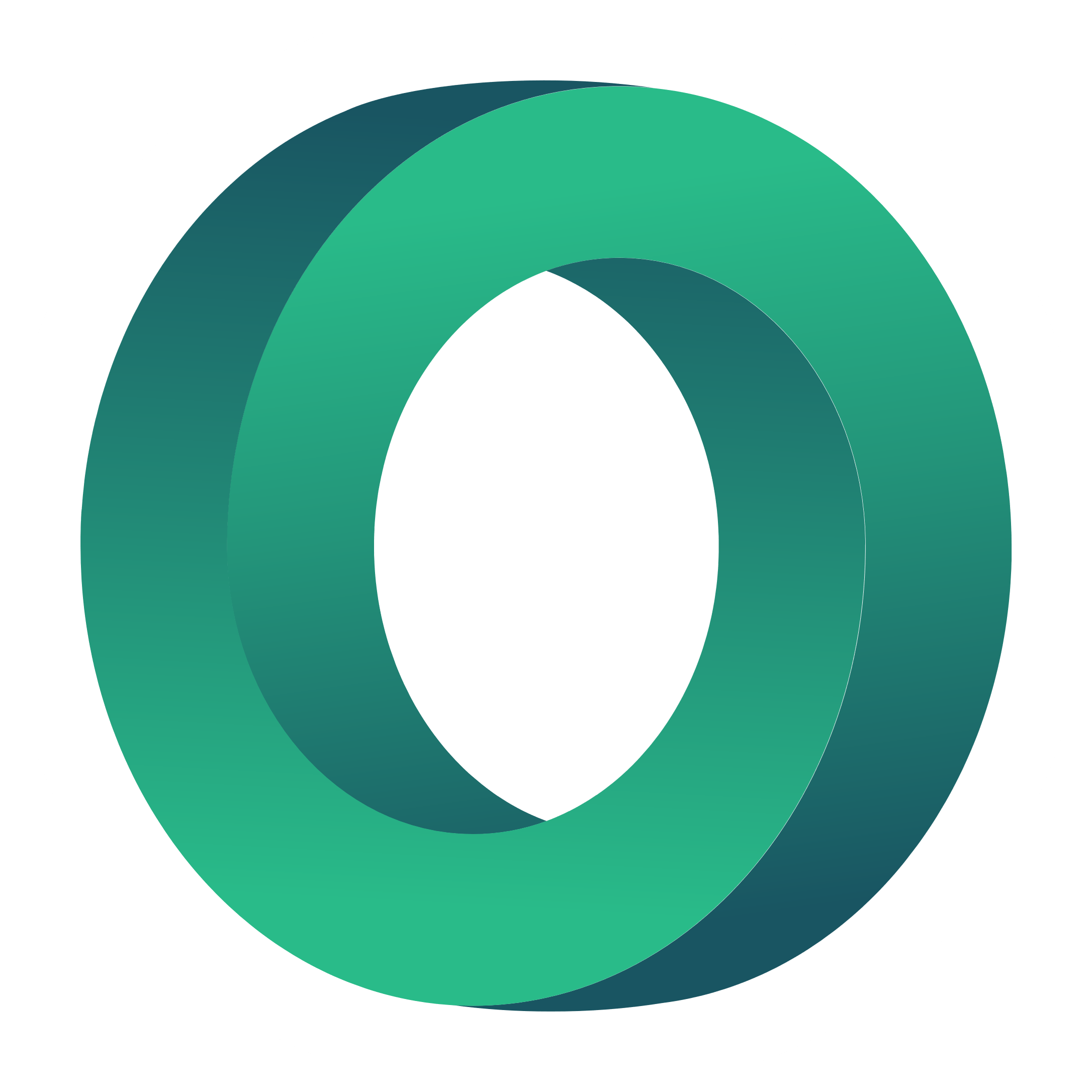 Arten von Online-Bewertungsinstrumenten:
Selbstreflexion
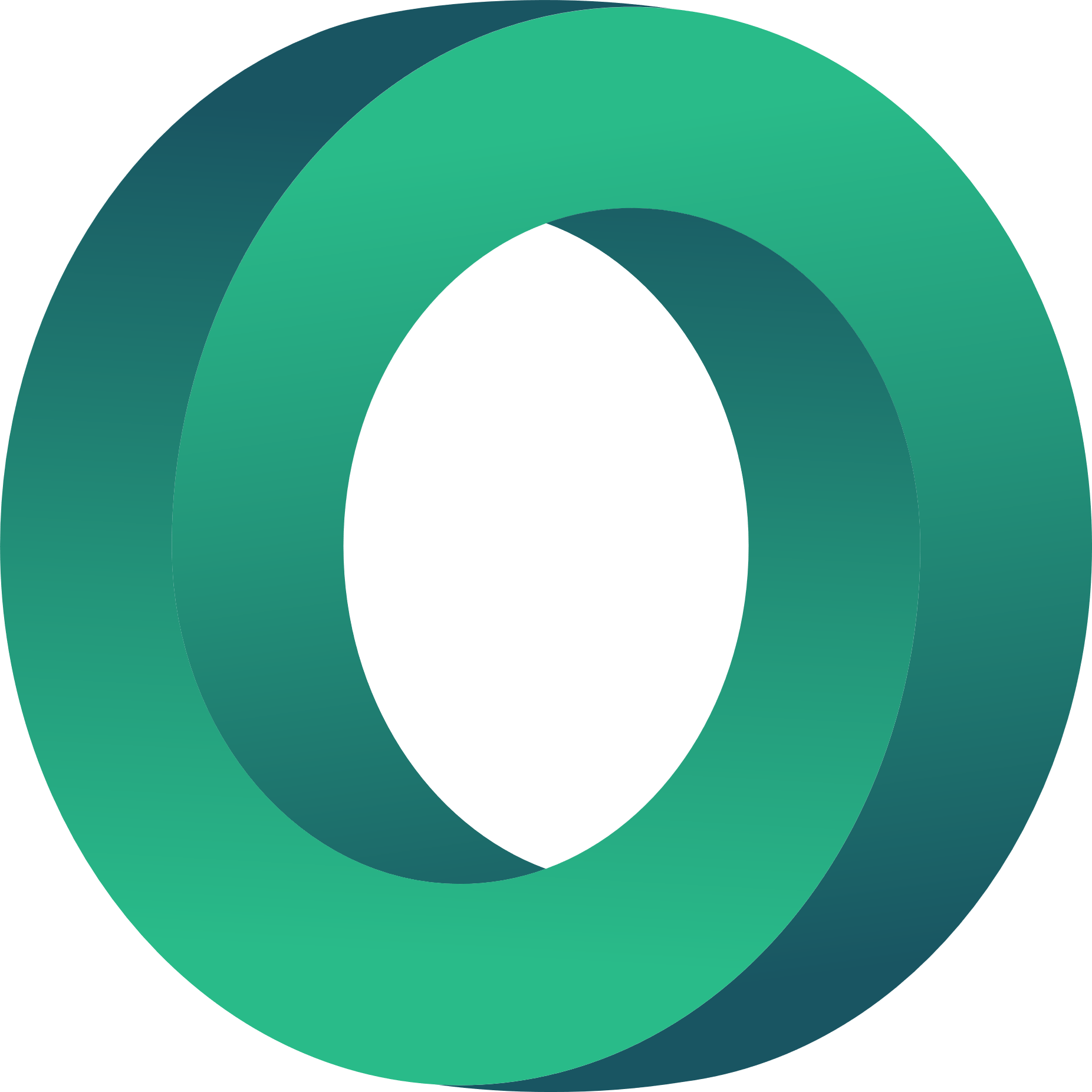 Die Selbstevaluierung der Auszubildenden ist eine Möglichkeit, die Reflexion über die eigenen Kenntnisse und Fähigkeiten sowie über die Fortschritte während der Ausbildung anzuregen.

In einer Online-Umgebung, in der die Lernenden mehr Verantwortung für ihr eigenes Lernen tragen, ist die Förderung der Selbstreflexion von entscheidender Bedeutung, um die Lernenden zu unterstützen und ihnen zu helfen, ihre Fortschritte zu erkennen.
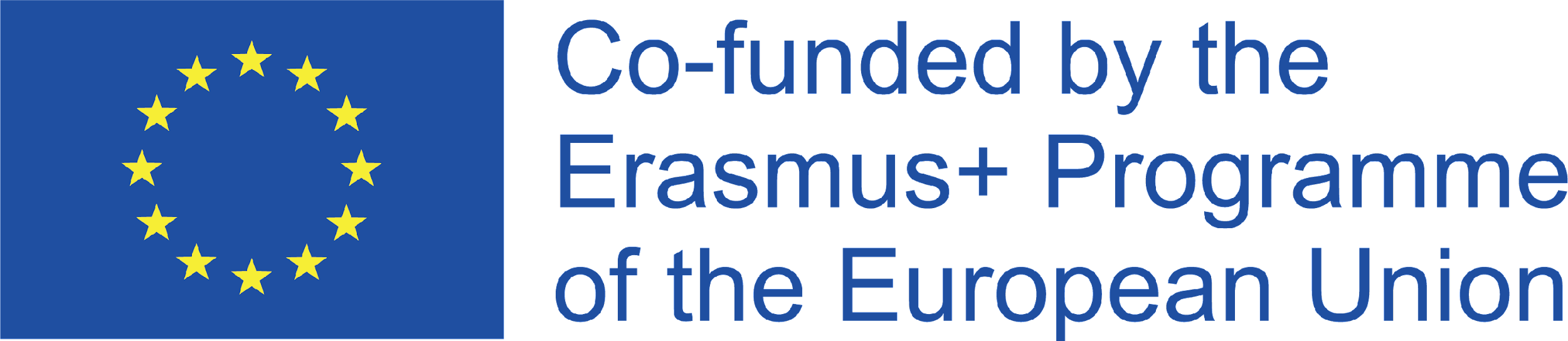 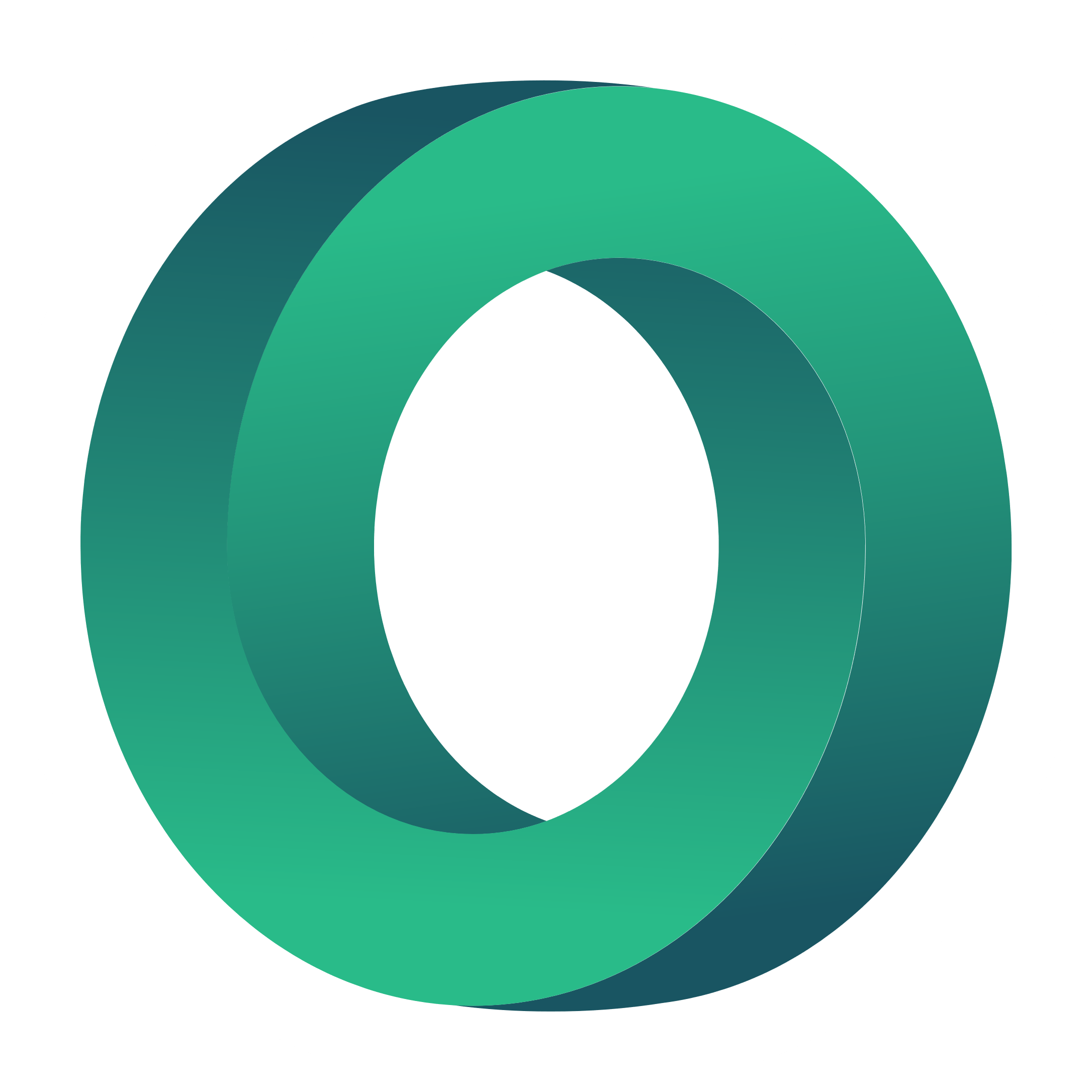 Belohnungen und Zertifizierung
Eine sehr wirksame Methode, um das Engagement der Schüler aufrechtzuerhalten, besteht darin, ihre Fortschritte zu belohnen. Dies kann z. B. durch Zertifikate, digitale Abzeichen usw. geschehen.
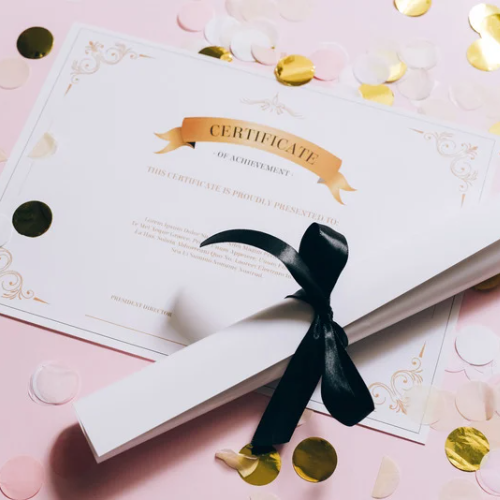 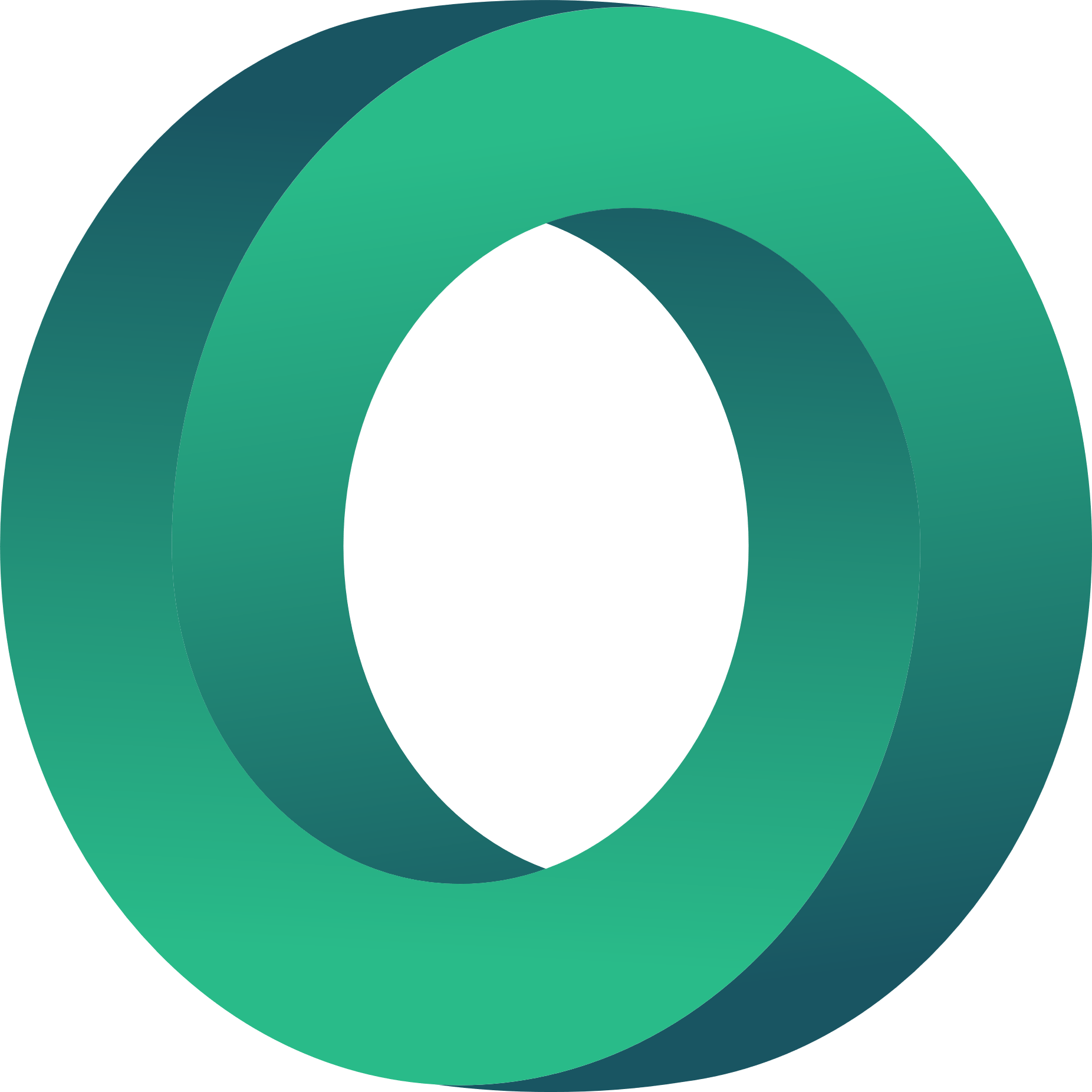 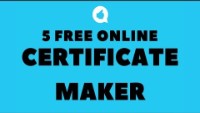 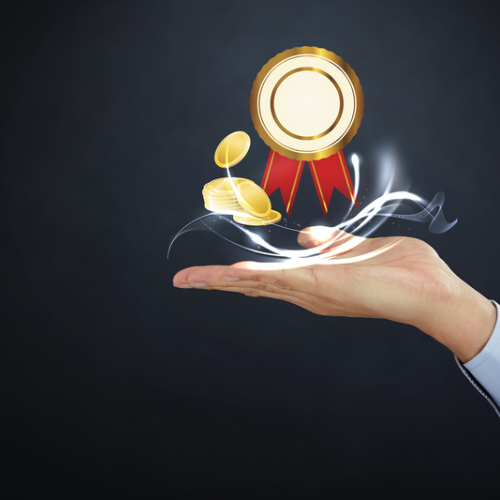 Video ansehen
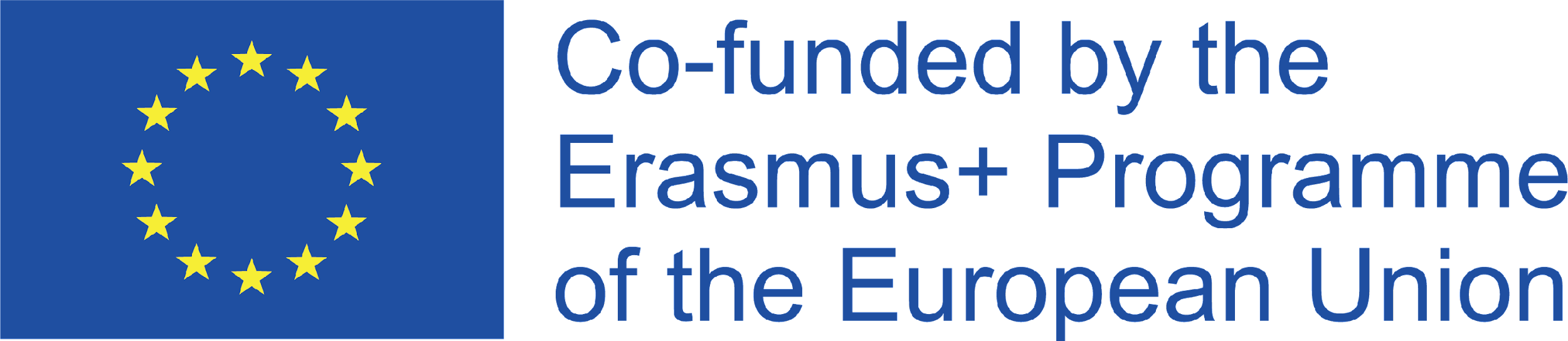 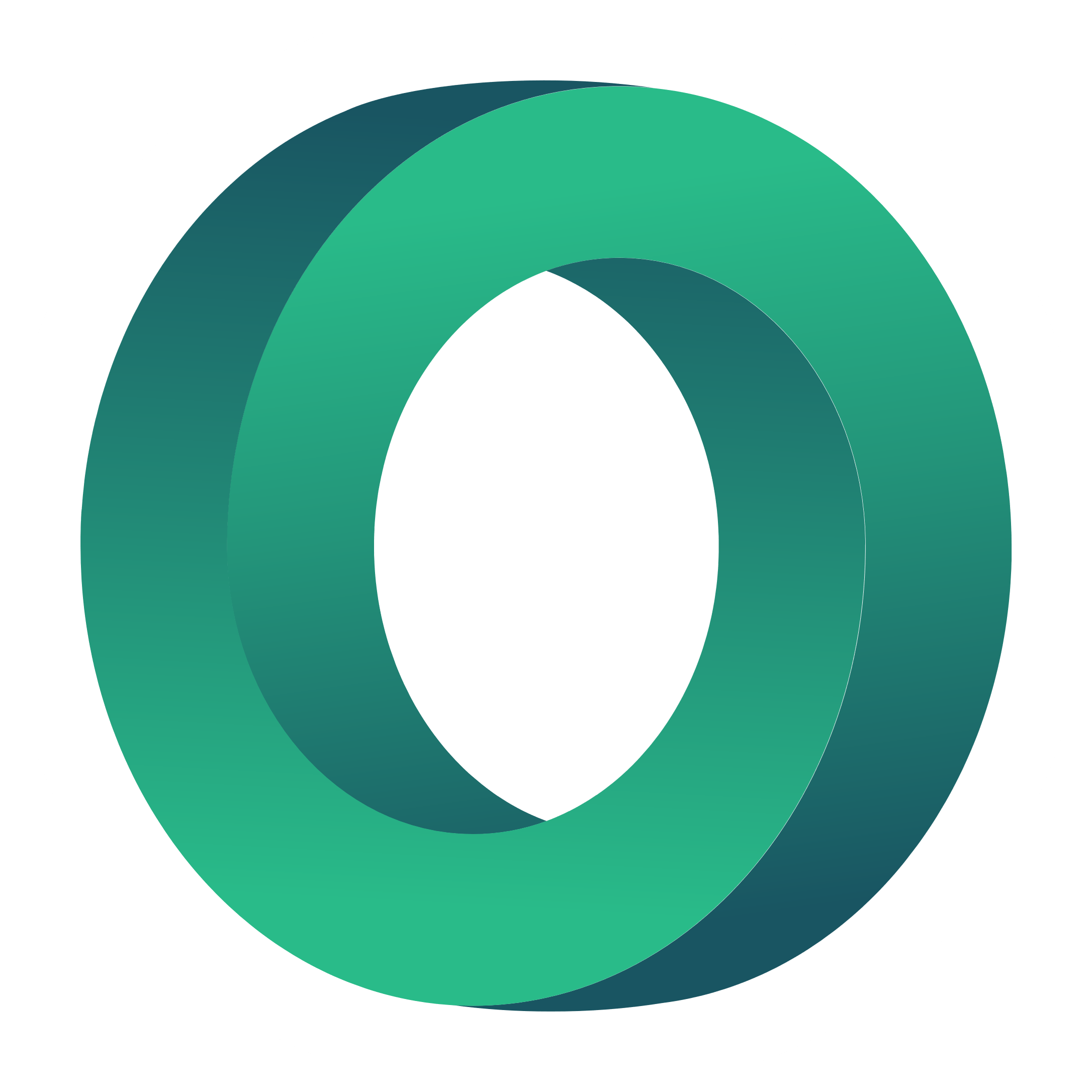 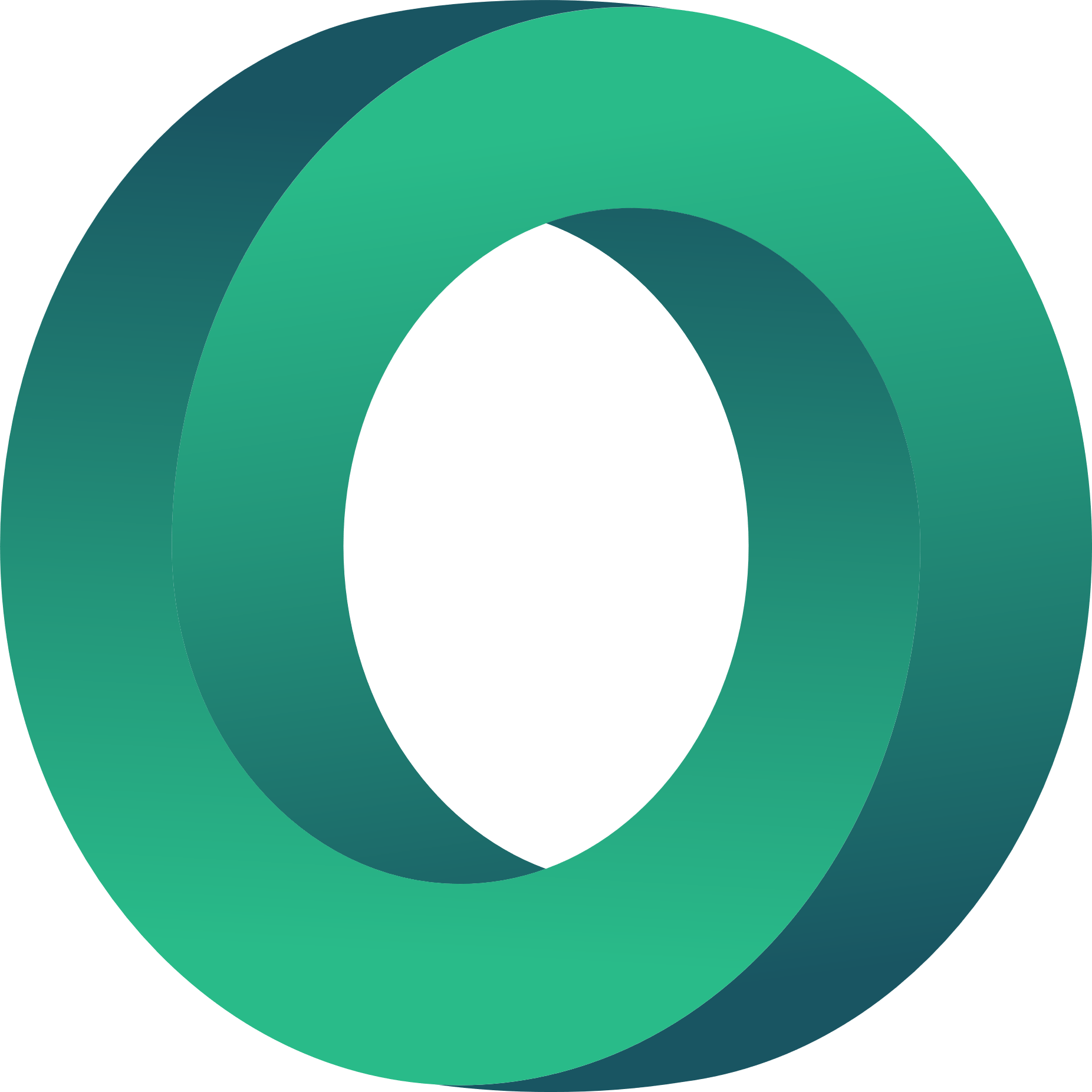 DANKESCHÖN ☺
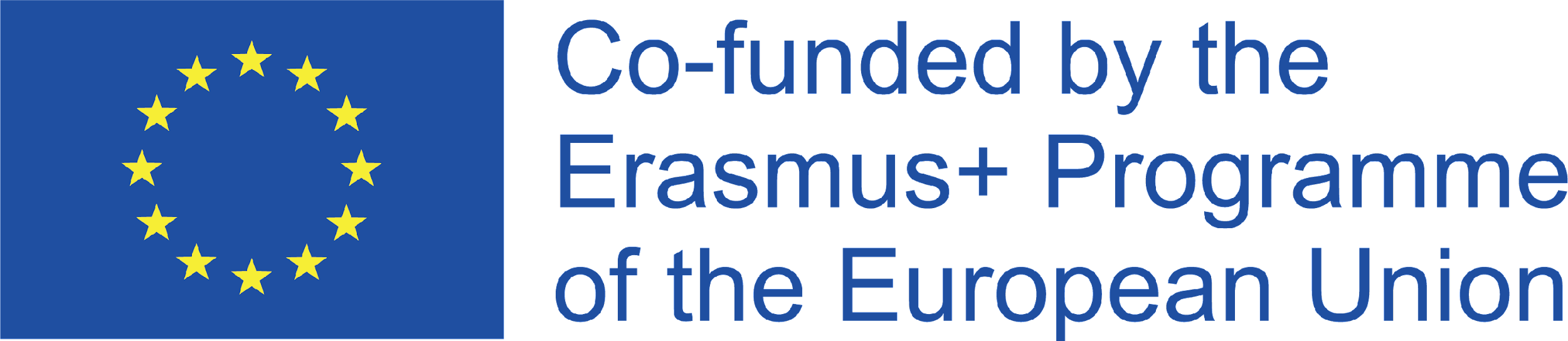 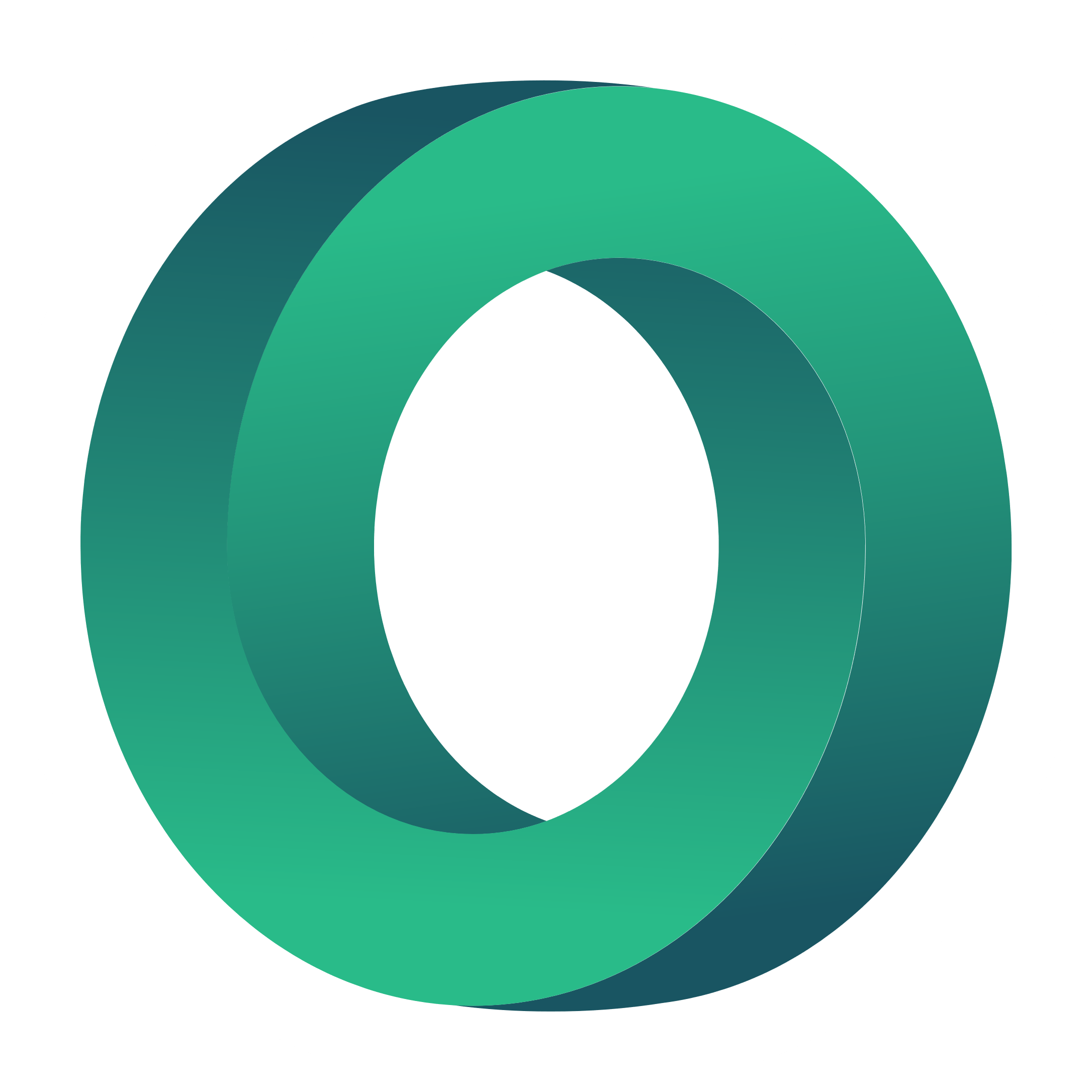 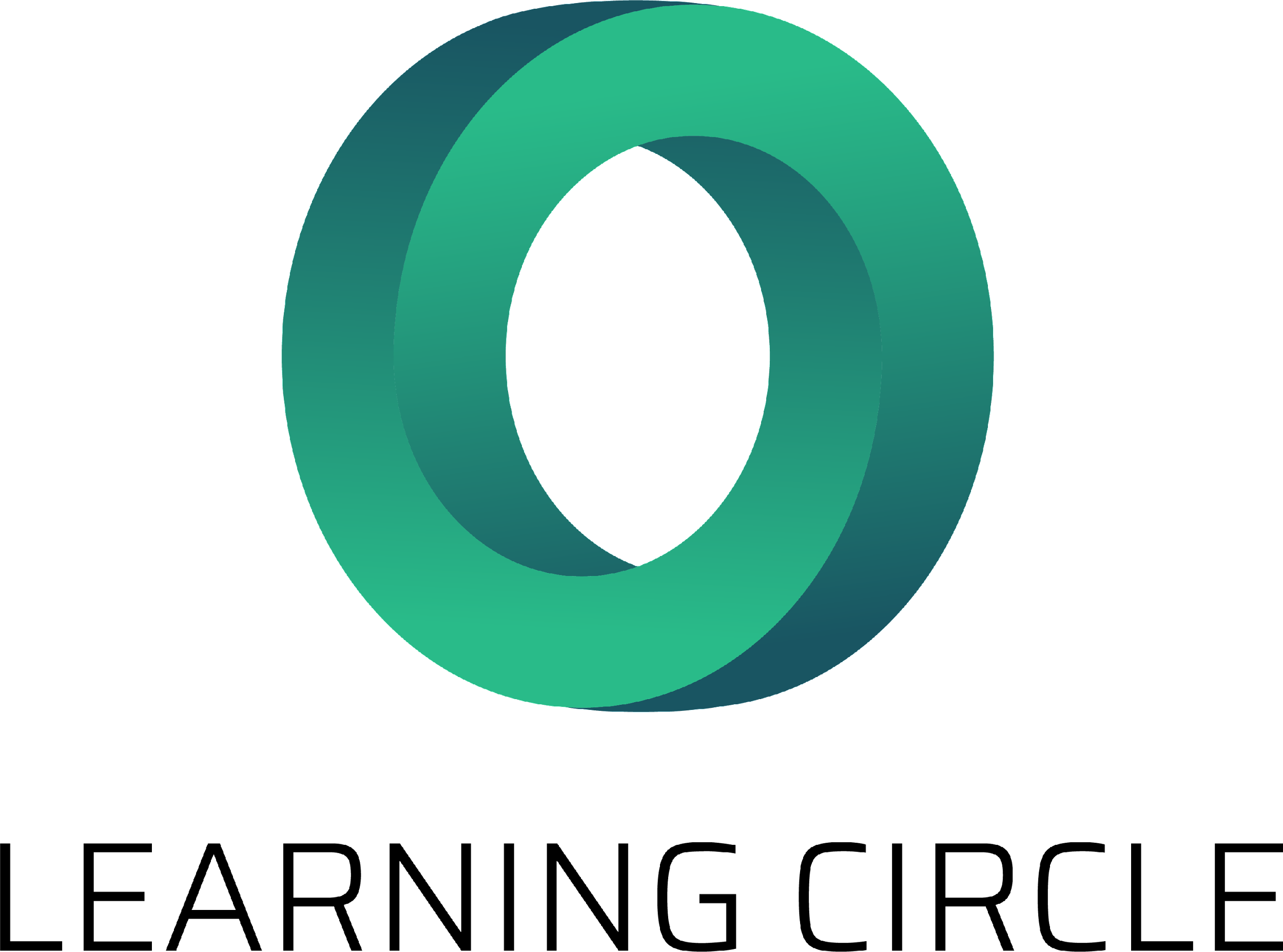 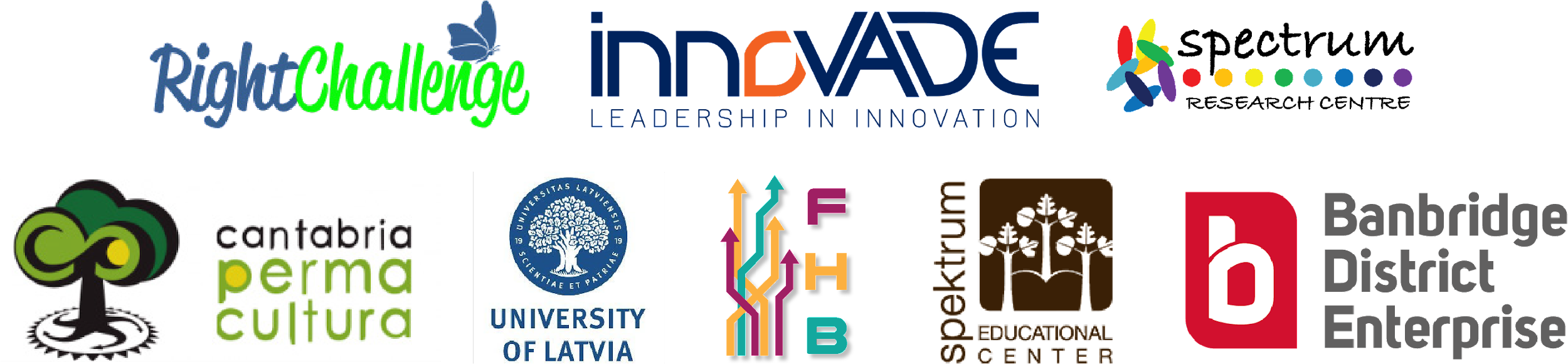 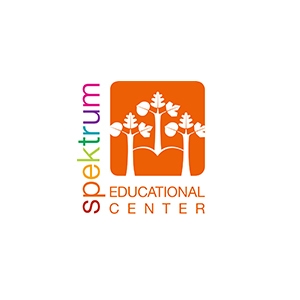 "Die Unterstützung der Europäischen Kommission für die Erstellung dieser Veröffentlichung stellt keine Billigung des Inhalts dar, der ausschließlich die Meinung der Autoren wiedergibt, und die Kommission kann nicht für die Verwendung der darin enthaltenen Informationen verantwortlich gemacht werden." Projektnummer: 2020-1-UK01-KA226-VET-094435
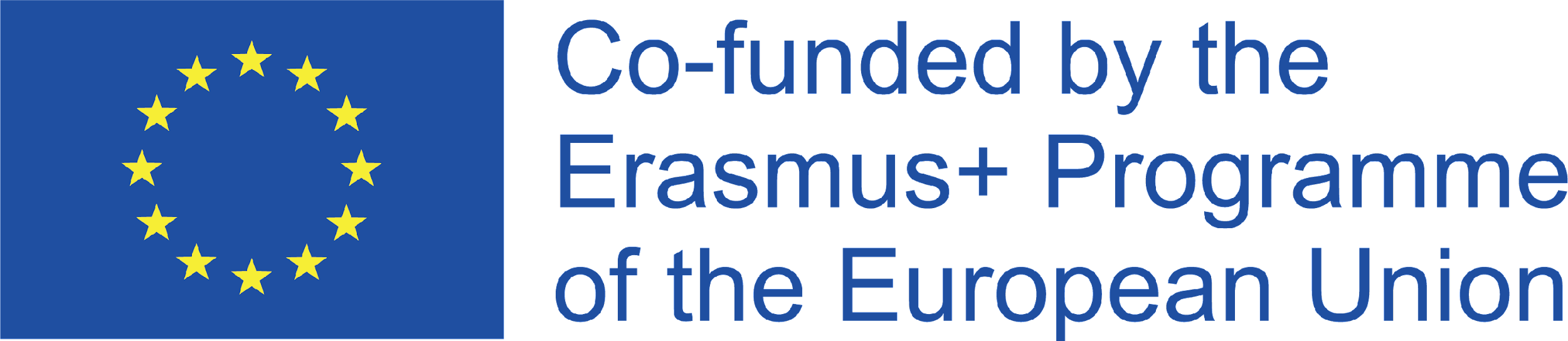